Mrs. Peacock’s
NOVEMBER 6-10, 2023
Weekly Skills
Coming up @ NSE
ELA: Text Features
PHONICS: Long O
LANGUAGE: Verb Tenses
MATH: Word problems w/ 2-digit numbers
S. STUDIES: Pilgrims / Native Americans
Nov. 6-8- BOOK FAIR! 
Nov. 7: Thanksgiving Feast @ 12:25
Nov. 9- Progress Reports
Nov. 17- Turkey Trot @ school
Nov. 20-24: Thanksgiving Break
Phonics Skill OF THE WEEK
Long o- ow, oe, o, oa
people
know
snow
road
told
vote
over
mow
oat
toe
go
yellow
coach
robot
low
open
fold
float
bold
new
REMINDER-
Please send a snack & water bottle each day!
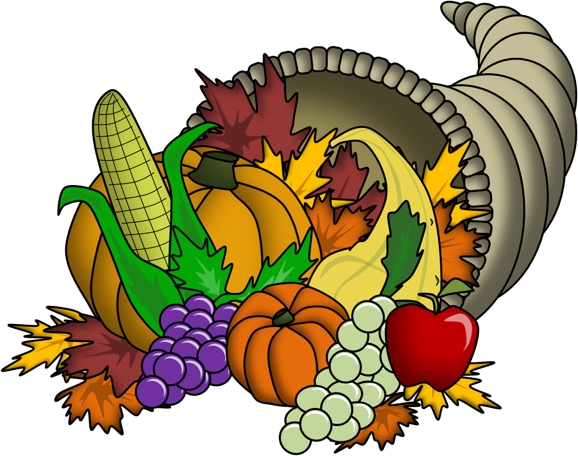 Tests this week: 
    Friday: Spelling and Facts
HW this week: 
Reading, Math, and Facts